100-lecie odzyskania przez Polskę Niepodległości
2018 to Rok Jubileuszu 100-lecia odzyskania 
przez Polskę Niepodległości.
"11 listopada 1918 r. spełnił się sen pokoleń Polaków - Państwo Polskie narodziło się na nowo. Po rozbiorach i 123 latach niewoli, rusyfikacji i germanizacji, po wielkich powstaniach, wolna Polska powróciła na mapę świata" - czytamy w uchwale Sejmu ustanawiającej 2018 r. Rokiem Jubileuszu 100-lecia odzyskania przez Polskę Niepodległości. Jak podkreślono w dokumencie, to dzięki tym, którzy pozostali nieugięci, nasz Naród wyszedł zwycięsko z dziejowej próby. "Odzyskanie niepodległości dokonało się poprzez walkę pełną poświęcenia i bohaterstwa nie tylko na polach bitew, ale i w codziennych zmaganiach o zachowanie duchowej i materialnej substancji narodowej oraz w codziennym trwaniu polskich rodzin" - głosi uchwała. Sejm wyraził też nadzieję, że wzorem Ojców Niepodległości - Józefa Piłsudskiego, Romana Dmowskiego, Ignacego Paderewskiego, Wincentego Witosa, Wojciecha Korfantego i Ignacego Daszyńskiego - Polacy porzucą spory, by wspólnie świętować ten radosny Jubileusz w jedności i pojednaniu.
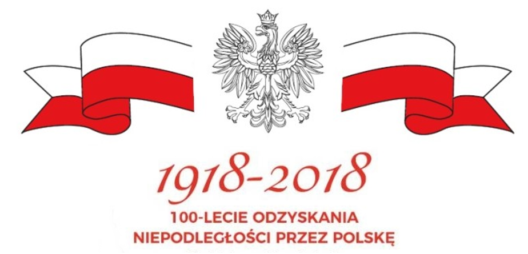 Narodowe Święto Niepodległości to dla Polaków jedno z najważniejszych świąt państwowych.  Po 123 latach zaborów – niewoli naznaczonej walką, cierpieniem i wysiłkiem wielu pokoleń Polek i Polaków – nasz kraj odzyskał suwerenność.
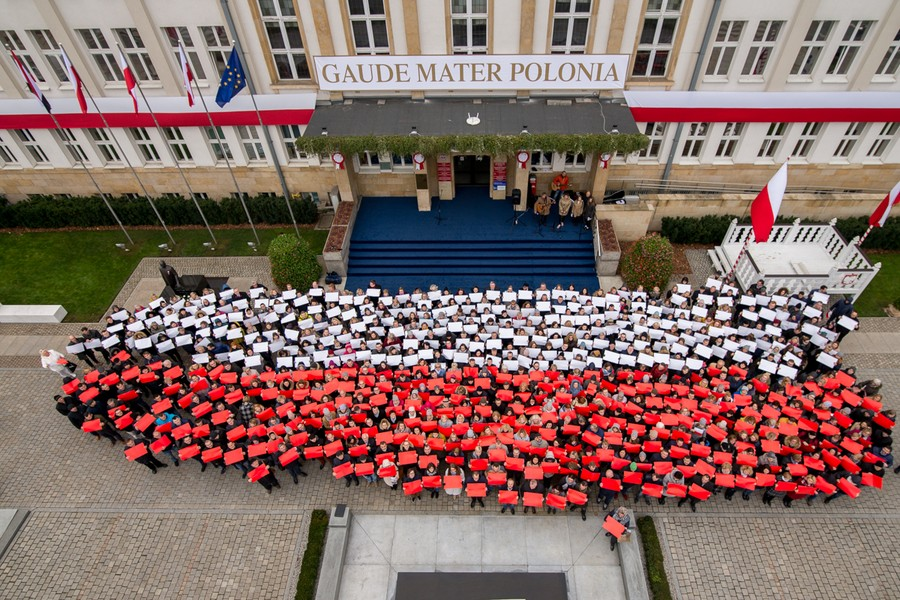 Podczas dorocznych obchodów 11 listopada czcimy pamięć tych, którym zawdzięczamy własne państwo, którym udało się podnieść kraj z ogromnych zniszczeń I wojny światowej, stworzyć warunki rozwoju ekonomicznego, modernizacji gospodarczej i cywilizacyjnej.
11 listopada przypada Narodowe Święto Niepodległości. W całej Polsce wystawiamy za okno flagi, bierzemy udział w uroczystościach, czy też biegach niepodległościowych. Po 123 latach pod zaborami, Polska odzyskała niepodległość. W tym roku przypada setna rocznica odzyskania niepodległości.
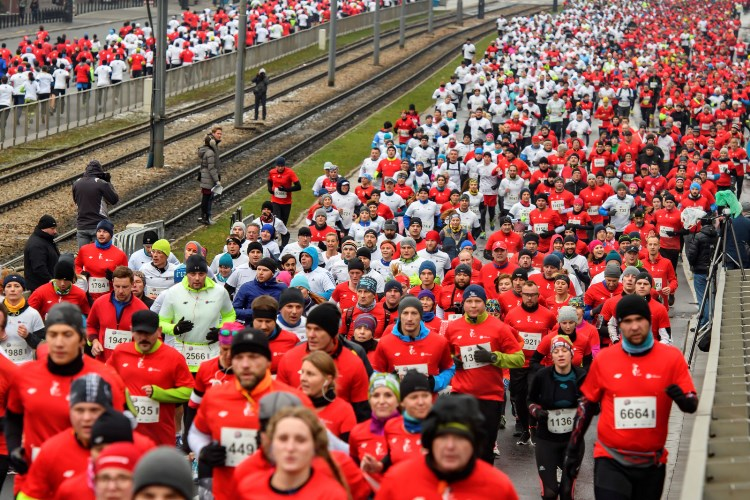 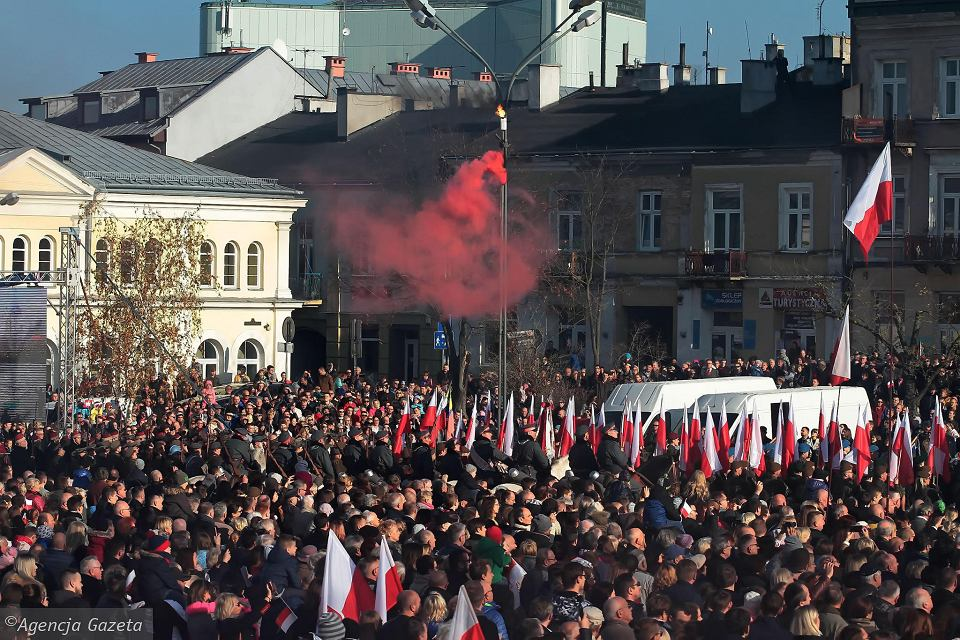 W wyniku zaborów państwo polskie zostało wymazane z mapy Europy. Pomimo licznych powstań, nie udało się doprowadzić do odzyskania niepodległości. Dopiero światowy konflikt, w którym wzięły udział wszystkie mocarstwa zaborcze, stał się szansą na niepodległość. W I wojnie światowej Rosja stanęła naprzeciw sojuszu Niemiec i Austro-Węgier. W rezultacie również na ziemiach Polski wytworzyły się stronnictwa prorosyjskie i proaustriackie.
W wyniku zaborów państwo polskie zostało wymazane z mapy Europy. Pomimo licznych powstań, nie udało się doprowadzić do odzyskania niepodległości. Dopiero światowy konflikt, w którym wzięły udział wszystkie mocarstwa zaborcze, stał się szansą na niepodległość. W I wojnie światowej Rosja stanęła naprzeciw sojuszu Niemiec i Austro-Węgier. W rezultacie również na ziemiach Polski wytworzyły się stronnictwa prorosyjskie i proaustriackie.
W wyniku zaborów państwo polskie zostało wymazane z mapy Europy. Pomimo licznych powstań, nie udało się doprowadzić do odzyskania niepodległości. Dopiero światowy konflikt, w którym wzięły udział wszystkie mocarstwa zaborcze, stał się szansą na niepodległość. W  I wojnie światowej Rosja stanęła naprzeciw sojuszu Niemiec i Austro-Węgier. W rezultacie również na ziemiach Polski wytworzyły się stronnictwa prorosyjskie i proaustriackie.
Mapa Polski
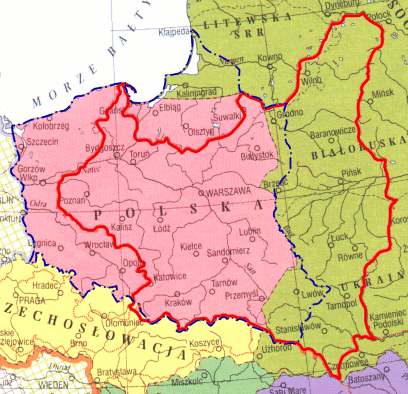 Linia czerwona- oznacza granice II RP z lat 1918-1945
Linia niebieska -oznacza granice Polski które miały być po 1945 roku zgodnie z tzw. Linia Curzona + Prusy ale z winy aliantów (głównie USA), Stalin wykreślił swoją wersję polskiej granicy wschodniej w oparciu o pakt Ribbentrop-Mołotow oraz Hitler-Stalin z 1939 roku i tzw. Linię Namiera  a część północną zabrał dla siebie jako zdobycz wojenną
(przy akceptacji  USA i Wielkiej Brytanii)
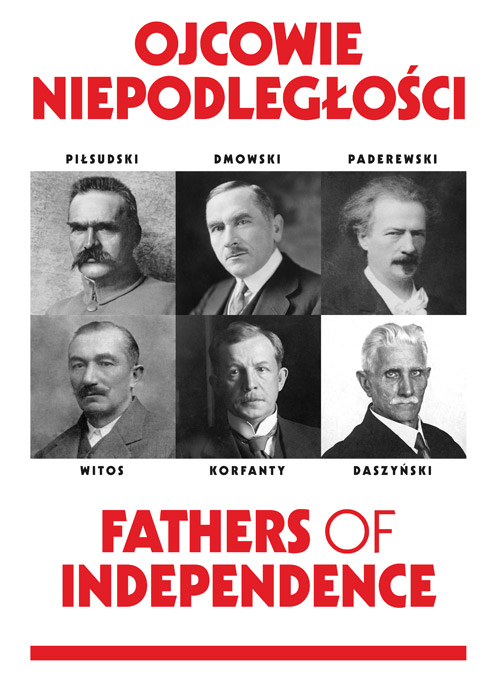 Działalność  podczas  wojny
Po wybuchu wojny Piłsudski zaproponował Austrii pomoc wojskową poprzez wywołanie powstania w Królestwie Polskim. Już w 1914 granicę z Rosją przekroczył pierwszy polski oddział – Pierwsza Kadrowa Kompania Strzelców. Wysiłki Piłsudskiego były jednak nadaremne – ludność miała dość zrywów i nie udało się wywołać powstania. Postanowiono zatem stworzyć Legiony Polskie. Brały one czynny udział w walce na frontach I wojny światowej. W przypadku endecji działalność polityczna nie przyniosła rezultatów, utworzono co prawda komitety obywatelskie i Komitet Narodowy Polski, ale Rosjanie zignorowali je.
W końcu XVII wieku trzej potężni sąsiedzi Polski: Rosja, Prusy i Austria dokonali jej rozbioru
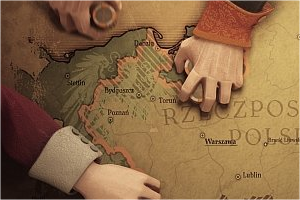 W 1795 roku Polska przestała istnieć jako państwo.
Przez 123 lata Polacy znajdowali się pod panowaniem obcych władców, którzy chcieli zniszczyć polską tradycję i polską mowę.

Przez cały okres zaborów  Polacy nie ustawali w wysiłkach o odzyskanie niepodległości i obronię tożsamości narodowej. Był, to zarówno czyn zbrojny, jak i codziennie, uporczywie przeciwstawienie się zarządzeniom zaborców.

Powstanie kościuszkowskie w 1794 roku było pierwszą na tak dużą skalę próbą ratowania niepodległości.
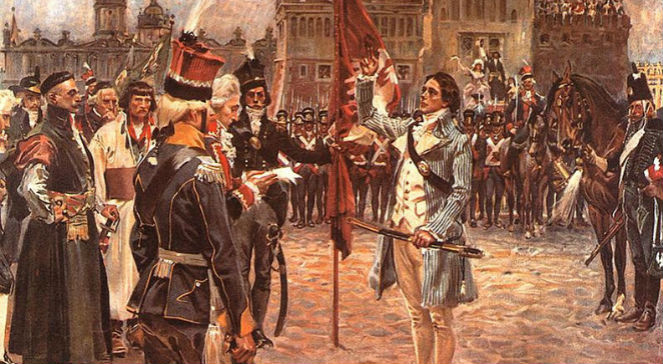 Ciekawostka
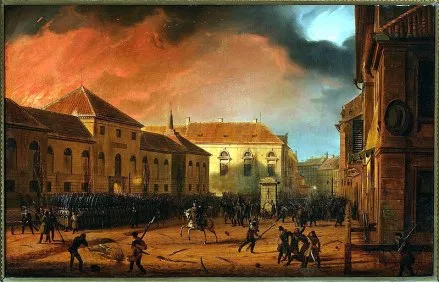 W nocy z 29 na 30 listopada 1830 roku 
rozpoczęło się kolejne powstanie w Warszawie
Największą sławę zdobyły Legiony Polskie, utworzone przez generała Jana Henryka Dąbrowskiego w 1797 roku we Włoszech.
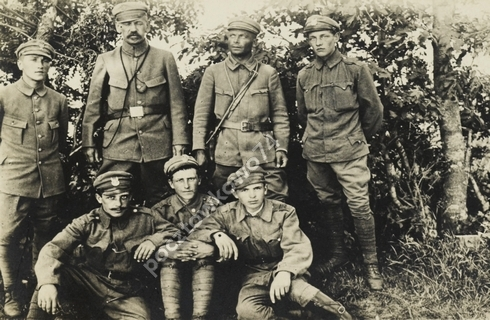 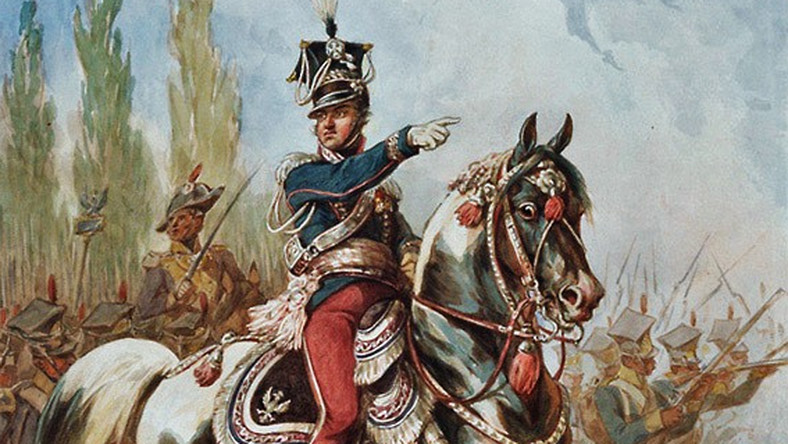 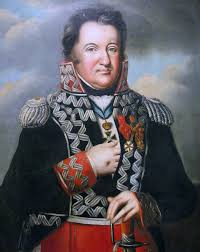 Jan Henryk Dąbrowski 
polski generał, 
uczestnik insurekcji kościuszkowskiej,
 twórca Legionów Polskich we Włoszech.
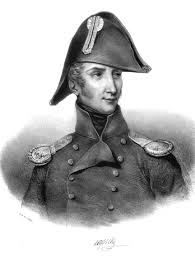 Do jego wybuchu doprowadziło stowarzyszenie Podchorążych dowodzone przez podporucznika Piotra Wysockiego.
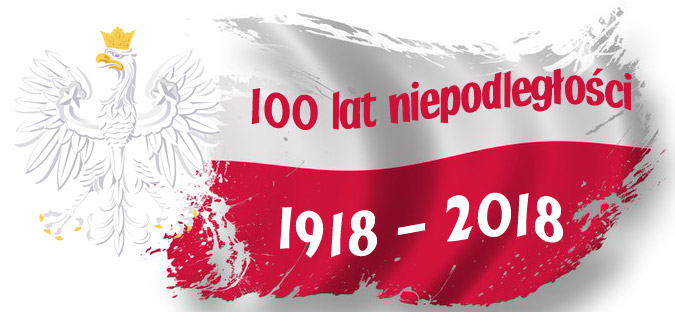 Wykonała: Oliwia Kędzierska